Family Development Programme
Mr. Vijay Sansare
Assistant Professor
The family is the central and important social institution for health development in which individuals are born and receive resources for their growth and development.

It has the primary influence on the health and development of children. 

The family influences healthy behaviours, and provides care and facilitates recovery from the illnesses.
Introduction
National Health Mission 
Communicable Diseases 
Non communicable Diseases, Injury and Trauma
Pradhan Mantri Swasthya Suraksha Yojana
Poor Patients Financial Assistance 
Rashtriya Swathya Bima Yojana
Family Development Programme
PMSSY was announced in 2003 with objectives of correcting regional imbalances in the availability of affordable / reliable tertiary healthcare services and also to augment facilities for quality medical education in the country.
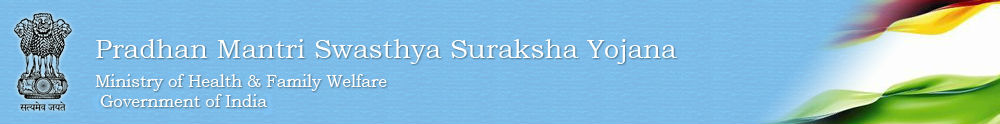 National Deworming Initiative ()
Prime Minister Aawas Yojana
Introduction